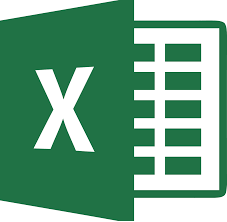 Microsoft Excel Tutorials
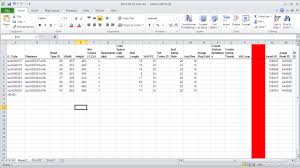 Presented by Yujia Zhang and Alexis Bennett
USC Mark and Mary Stevens  Neuroimaging and Informatics Institute
USC Laboratory of Neuroimaging
loni.usc.edu
1. https://images.app.goo.gl/eEQYYB5qicV7ELGF6
https://images.app.goo.gl/wfr9w6PD3NaoW3TB9
BASICS
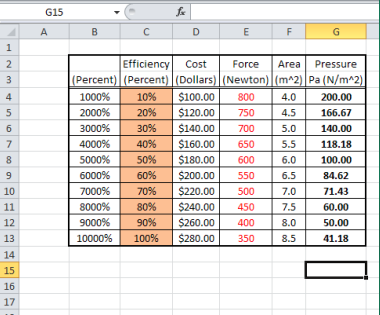 Spreadsheet Usages:
When to use:?

Performing the same calculations repeatedly
Working with tabular information, column or row format
Producing graphs and other plot
Presenting results in a readable format
Applications
BUSINESS
ENGINEERING
Time value of money
Pie and bar chart
Other options for built-in functions such as rates of return, etc
X-Y plotting
Built-in functions
STATISTICS
Data Analysis
Regression, Curve fitting
Other options for built-in functions
USC Mark and Mary Stevens  Neuroimaging and Informatics Institute
USC Laboratory of Neuroimaging
loni.usc.edu
BASICS
Terminology:
Worksheet: One page of spreadsheet document
Tabs at the bottom indicate the worksheet name
You can change the name by double clicking it

Cell: One block within the worksheet
Can insert data or formulas
Change color, size and border of each cell
Arrange in vertical columns and horizontal rows

Columns A – XFD, total of 16,384

Rows 1 – 1,048,576
USC Mark and Mary Stevens  Neuroimaging and Informatics Institute
USC Laboratory of Neuroimaging
loni.usc.edu
Arithmetic Operation
It can be used as a calculator to perform arithmetic

Any cell using a formula must start with an = sign
The = sign indicates the following characters are a formula
In order to calculate, hit ENTER after the equation

A formula cells contains the formula, but it only display the numerical result
The numerical answer will appear in the cell
The equation can be seen in the formular bar
USC Mark and Mary Stevens  Neuroimaging and Informatics Institute
USC Laboratory of Neuroimaging
loni.usc.edu
Arithmetic Operation
Calculation operators: + - * /  ^

Use parenthesis to group operations
= (3+4)/2 will yield 3.5
= 3+4/2 will yield 5

For exponentials using ^ : 2^2 will yield 4

May refer to other cells within the worksheet,
If A2=5 & B2=3, then C2=A2*B2 will yield 15
C2 is known as a dependent cell
USC Mark and Mary Stevens  Neuroimaging and Informatics Institute
USC Laboratory of Neuroimaging
loni.usc.edu
Functions
Used to perform simple or complex calculations

The most frequent are: SUM, AVERAGE, SQRT
Examples: = SUM(A2:A8) adds range A2 through A8
				= AVERAGE(A2:A8) average values
				= SQRT(A2) take square root of A2

Other functions: ABS, COS, SIN, EXP ….
USC Mark and Mary Stevens  Neuroimaging and Informatics Institute
USC Laboratory of Neuroimaging
loni.usc.edu
Formatting Cells
It is important to use labels and units for all constants and formulas in Excel

Select the group of cells you want to format

Right-click and select format cells

Many format options: 
Specify decimal places
Currencies
Time/Date
USC Mark and Mary Stevens  Neuroimaging and Informatics Institute
USC Laboratory of Neuroimaging
loni.usc.edu
Organizing Your Data for Analysis
Want to make sure others can understand and easily use your data 

A few standard practices:
Keep similar data in each column, with variable name in the first row
Use short, but descriptive variable names
Put only one entry in each cell 

Be consistent!
Ex. ‘male’, ‘Male’, “Male “, and ‘M’ may seem like the same thing, but it makes a big difference when analyzing data
USC Mark and Mary Stevens  Neuroimaging and Informatics Institute
USC Laboratory of Neuroimaging
loni.usc.edu
Messy Data vs. Clean Data Exercise
What are some things that we could do to make this data sheet look better?
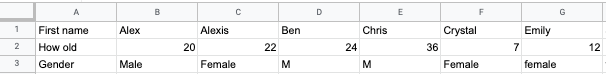 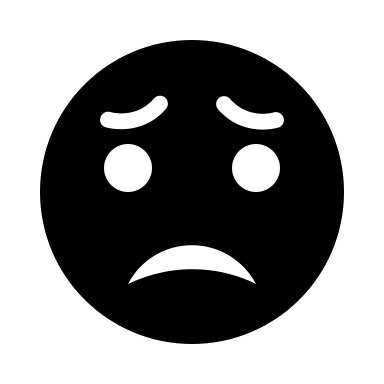 Messy Data vs. Clean Data Exercise
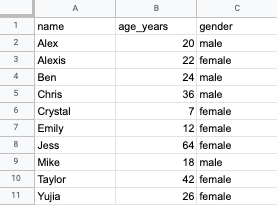 Better variable names
Data sorted by columns, not by rows
Data entry names are consistent
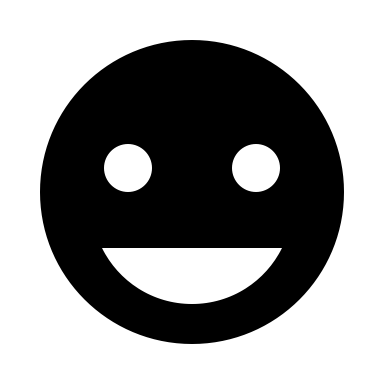 Sorting Data
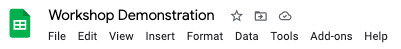 Excel can sort your data for you so that you don’t have to do it by hand
Alphabetical or numerical order

Highlight group of cells you want to sort 

Go to Data at the top of your sheet

Select Sort range

Can sort by one column, or add multiple columns of data you want to sort
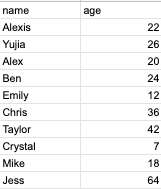 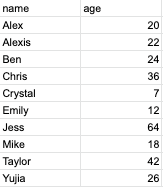 USC Mark and Mary Stevens  Neuroimaging and Informatics Institute
USC Laboratory of Neuroimaging
loni.usc.edu
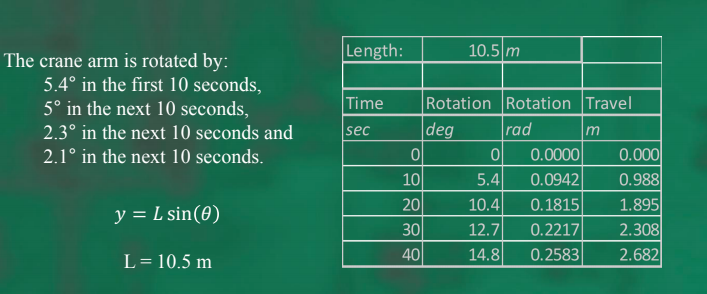 Absolute vs Relative Addressing
Absolute cell referencing is used to keep a cell reference constant. It uses “$” before row or column
     Example: $B$20 is absolute
				  B20 is relative
Formatting Plots
It is important to be labeled with a title, axes, name and units
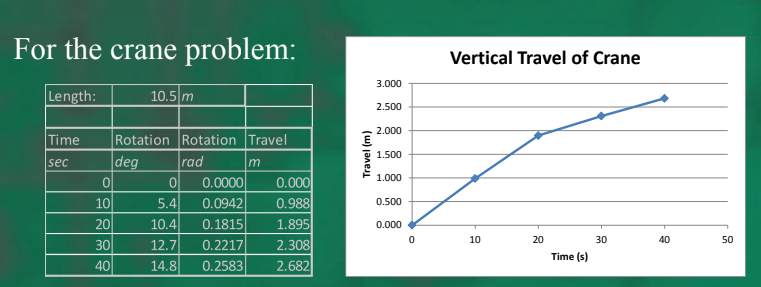 Goal Seek
Solves algebraic equations

If you know the result you want a formula to produce, you can use goal seek to determine the value of a cell on which formula depends

Back-calculates through multiple formulas in the sheet

Found under Data – What-if Analysis – Goal Seek

Set cell - Reference to the cell that contains the formula you want to solve

To value – Value you want from formula

By changing – Reference to the cell that contains the variable you want to adjust (this is the value you are finding)
IF Function
Logical test
General form = IF (Logical_test, value_if_true, value_if_false)

Logical_test is made up of two expressions and a comparison oprator
value_if_true is the value you want excel to display if the logical test is true
value_if_false is the value you want excel to display if the logical test is false

Example: = IF(H1>40, 100, 0)
If the value in H1 is more than 40, then the value for this cell will be 100.
If the value in H1 is less than 40, then the value for this cell will be 0.
IF Function
Comparison operators:
=
<
>
<=
>=
<>  Not equal to
Exporting your Data
Save your data as a plain text file 
File -> Download -> Comma Separated Values (.csv)

CSV files can be imported into Excel to go back to spreadsheet view
Also easier to use when you need data for coding
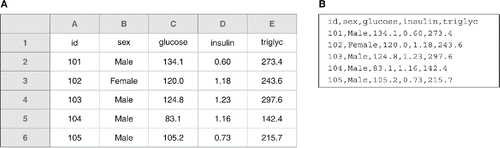 (Broman & Woo, 2018)
Workshop
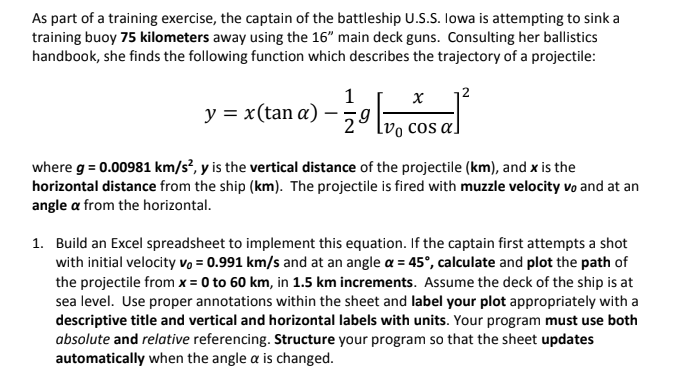